Making Smart Choices:Data-Driven Decision Making in Academic LibrariesIDS Project ConferenceAugust 3, 2010Oswego, NY
Michael Levine-Clark
Collections Librarian
University of Denver
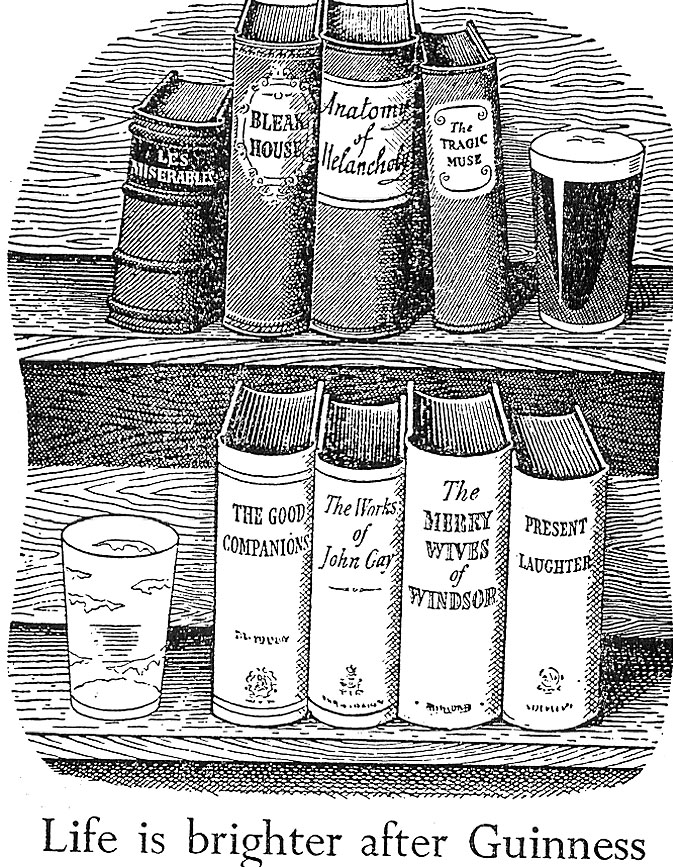 Could a library buy 
used books instead of new?
Used Book Sites
ABEBooks
Alibris
Amazon
Availability of Discounted In-Print Books
Choice Outstanding Academic Titles 2002
466 titles (294 cloth/paper = 760 items)
 11.05 listings per title
Average discount: 25.65%
NY Times Notable Books 2002
320 titles
31.63 listings per title
Average discount: 34.16%


Levine-Clark, Michael, “An Analysis of Used Book Availability on the Internet.” Library Collections, Acquisitions, and Technical Services 28, no. 3 (Autumn 2004): 283-297.
Initial Conclusions
Most recent books available used/discounted
Approval vendors may still be better option
Discount sites useful for firm ordering
Later Thoughts
Widespread availability of discounted books = 
No need to buy up-front
Replacement for ILL
What do users really think about ebooks?
Do our users hate ebooks as much as we do?
What the librarians thought:
Ebooks confusing
Poor interface
Unreasonable restrictions
Users hate ebooks
Users prefer print
2005 Survey
2,067 respondents
30% undergraduates
39% graduate students
13% faculty
59% aware of library ebooks
51% have used an ebook

Levine-Clark, Michael, “Electronic Book Usage: A Survey at the University of Denver,” portal: Libraries and the Academy 6, no. 3 (2006): 285-299. 
Levine-Clark, Michael, “Electronic Book Usage and Humanities: A Survey at the University of Denver,” Collection Building 26, no. 1 (2007): 7-14.
2005 Survey
How often do you use ebooks?
One time only: 	28%
Occasionally: 		62%
Frequently:		10%
2005 Survey
Why do you use ebooks?
No print version available: 	40%
Not at library: 					42%
Ability to search: 				55%
2005 Survey
How much of the ebook do you typically read?
Entire book: 					7%
Chapter: 						57%
Single entry/ a few pages: 	36%
Do you read online or print?
Computer screen: 			46%
PDA: 							5%
Print: 							26%
It depends: 					23%
2005 Survey
Users 
don’t care about the interface, but often don’t want to read on screen
prefer print (61%)
would use either format (80%)
generally read only a small portion of the book (93%)
Initial Conclusions
We need to provide more ebooks
We need to better market ebooks
We should figure out how to provide access to e and p
Librarians and patrons have different concerns
2010 Survey
1,818 respondents  (2005: 2,067)
31% undergraduates (30%)
43% graduate students (39%)
11% faculty (13%)
67% aware of library ebooks (59%)
61% have used an ebook (51%)
2010 Survey
How often do you use ebooks? (2005)
One time only: 	18% (28%)
Occasionally: 		64% (62%)
Frequently: 		18% (10%)
2010 Survey
Why do you use ebooks? (2005)
No print version available: 	43% (40%)
Not at library: 					43% (42%)
Ability to search: 				54% (55%)
2010 Survey
How much of the ebook do you typically read?
Entire book: 			1) 18% 	2) 6% 			(7%)
Chapter: 				1) 29%  	2) 36%			(57%)
Single entry/ 
	a few pages: 			1) 34% 	2) 26%			(36%)
Multiple portions: 	1) 19% 	2) 32%


Asked to rank these 1-4
2010 Survey
Do you read online or print? (2005)
Computer screen: 	76% (46%)
Portable device: 		12% (PDA: 5%)
Read on dedicated
	 e-reader:				9%
Print: 					53% (26%)

2010: Choose all that apply
2005: Choose one
2010 Survey
If you had access to p and e of same title, which would you choose?
Always print:										19%
Usually print, sometimes electronic:			43%
Usually electronic, sometimes print:			21%
Always electronic:								4%
It depends:										13%

Either format:										77%
2010 Survey
Do you read e and p books differently?
Yes: 59%
No: 30%
2010 Survey
For which would you prefer e over p?
Textbook:						39%
Reference:						69%
Edited collection:			51%
Single-author narrative:	28%
Fiction:							18%
Would never prefer e:		14%
2010 Survey
In which cases would you use an ebook?
Course-related assignment:		74%
Course-assigned textbook:			49%
Research:								81%
Never:									7%
2010 Survey
Users prefer print 
For pleasure
For longer reading
For highlighting
Users prefer electronic
For research
For shorter reading
If they can use an e-reader
2010 Conclusions
Must provide e and p
Must provide ability to download to e-reader
Most would use ebooks for research (81%)

Patron-Driven Acquisition
Do book reviews matter?
Are we buying the right books?
Spectra Dimension
Collection analysis tool
8 Colorado academic libraries
6 undergrad libraries
Holdings and circulation data – 10 years
Comparison sets
Choice
LC English
Choice Reviews
Colorado libraries buy more copies of books reviewed in Choice:
General titles: 								2.28 copies
Choice titles:								4.01 copies
Choice Outstanding Academic Titles: 	4.88 copies

Levine-Clark, Michael and Margaret M. Jobe, “Do Reviews Matter? An Analysis of Usage and Holdings of Choice-Reviewed Titles within a Consortium,” Journal of Academic Librarianship 33, no. 6 (2007): 639-646. 
Jobe, Margaret M. and Michael Levine-Clark, “Use and Non-Use of Choice-Reviewed Titles in Undergraduate Libraries,” Journal of Academic Librarianship 34, no. 4 (2008): 295-304.
Choice Reviews
Annual use per title
General			0.46
Choice				0.48
Choice OAT		0.53
Choice Reviews
Percentage unused
General			40%
Choice				15%
Choice OAT		13%
Choice Conclusions
Choice reviews 
Do predict use
Don’t predict higher use rates
Good reviews are almost irrelevant
40% of books at most institutions not used
What does this all mean?
Responses
Adjusted approval plan
Added more ebooks
Decided to duplicate p/e on request
Instituted demand-driven acquisition
Some ILL
EBL
Slips
Data Sources
ILS
Circulation/reshelving data
ILL requests
Collection analysis tools
WorldCat
Spectra Dimension
eBook use data
Google Analytics
Data Sources
Ask the user
Surveys
Observation
Focus groups
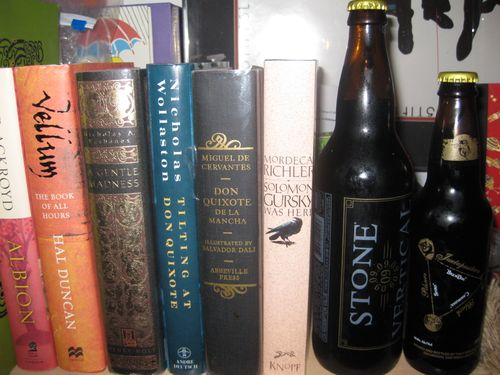 Thank You
Michael Levine-Clark
michael.levine-clark@du.edu
303.871.3413